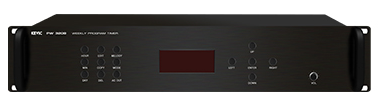 PW3208
Program Timer
주간 단위로 예약 방송을 지원
예약 방송 장비로서 사용자가 원하는 시간에 방송 스케줄 저장
14 가지의 멜로디를 내장, 접점 및 통신으로 동작 
예약 방송은 50개까지 설정 가능
전원 차단시에도 제품 내부 비상 전원을 통하여 시간 카운터 유지가능
멜로디 수 : 14 TRACK (8㎑ 샘플링 녹음)
통신 방식/속도 : RS-232 / 9,600bps
사용 전원 : DC24V / 900㎃
외형 규격(W x H x D) : 482 x 88 x 350mm
무게 : 4.1㎏